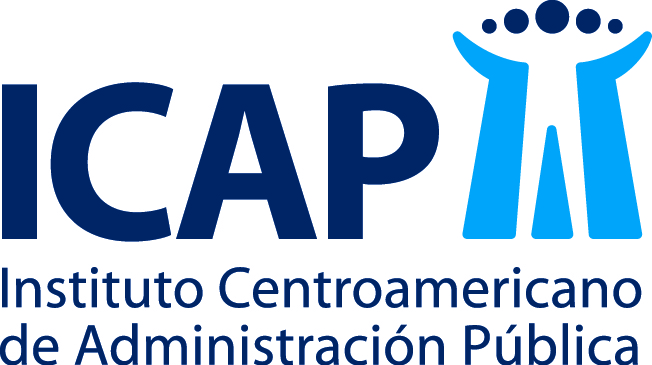 www.icap.ac.cr
Teléfonos: (+506) 2234-1011 o (+506) 2225-4616
Curridabat, San José, Costa Rica
Maestría en Gerencia de la Salud
Gerencia Financiera


Unidad 4.  Análisis integral de rentabilidad


Prof.: Lic. Leonel Ábrego Campos, MAE
Contador Público Autorizado, CPA
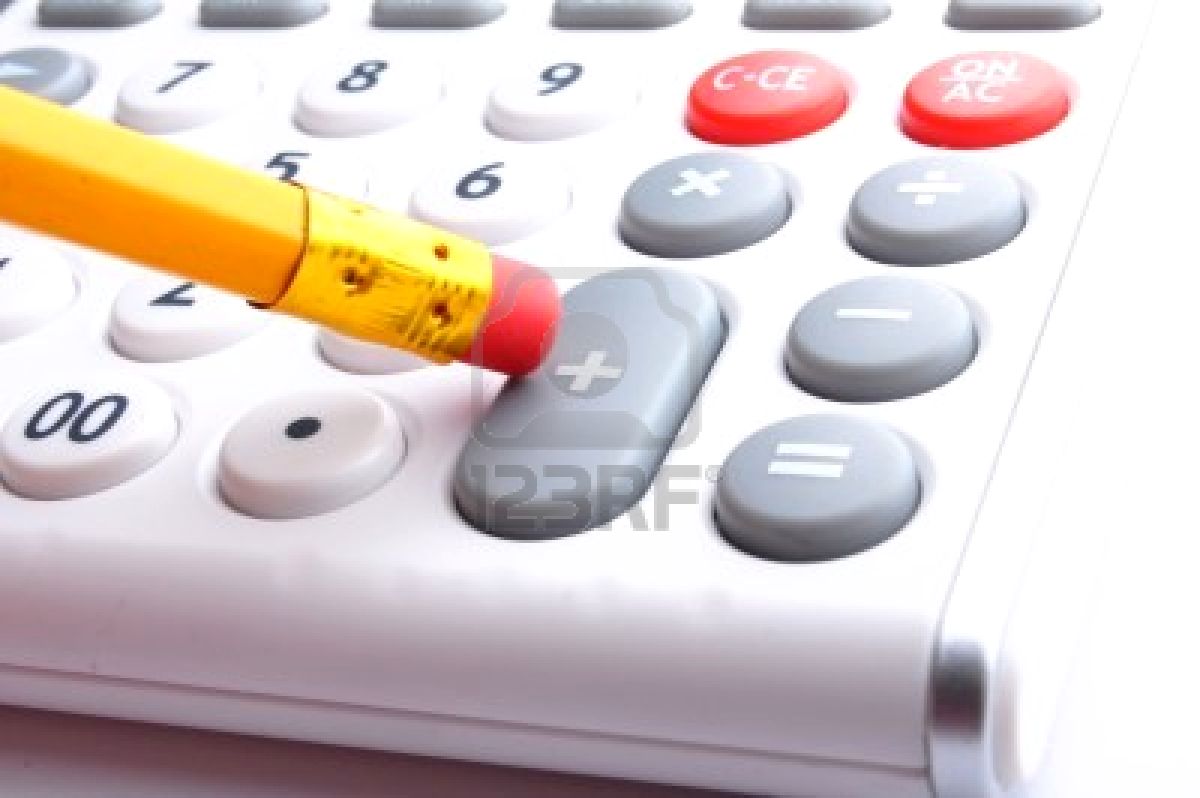 ANÁLISIS INTEGRAL DE RENTABILIDAD
Los beneficios del análisis financiero radican en la seguridad de obtener resultados y conclusiones válidas y confiables que permitan orientar adecuadamente las decisiones de la empresa para alcanzar sus objetivos estratégicos.

En el proceso de análisis se determinan las áreas de debilidad y fortaleza, pero deben identificarse sus orígenes con las relaciones de causa y efecto existentes.
ANÁLISIS INTEGRAL DE RENTABILIDAD
Los problemas y las conclusiones para que resulten útiles deben expresarse en términos de sus causas originales, explicando toda su gama de efectos.

Esta orientación solo puede lograrse mediante la aplicación de enfoques de análisis integral.
NATURALEZA DEL ANÁLISIS INTEGRAL
El análisis integral constituye un proceso sistemático que va identificando las relaciones existentes entre las variables financieras.  En este proceso se identifican las causas originales y los efectos finales que se derivan de esas relaciones.
NATURALEZA DEL ANÁLISIS INTEGRAL
Una conclusión, que se expresa en forma adecuada, identifica claramente la debilidad o fortaleza con su origen, lo cual permite visualizar las acciones para atacar el problema o aprovechar la ventaja identificada.
COMPOSICIÓN DEL RENDIMIENTO DE OPERACIÓN
La primera fórmula Du Pont permite segregar el rendimiento de operación en dos grandes  componentes, constituidos por la rotación del activo total y el margen de utilidad de operación:  Conduce a observar las fuentes del rendimiento de una empresa.
COMPOSICIÓN DEL RENDIMIENTO DE OPERACIÓN
El rendimiento operativo tiene dos orígenes básicos, el margen y la rotación, que se combinan y relacionan para producir ese resultado.
COMPOSICIÓN DEL RENDIMIENTO DE OPERACIÓN
El margen de operación indica el porcentaje de utilidad operativa obtenida sobre las ventas  El margen es una medida unitaria que no ofrece información sobre la magnitud de las ventas (su resultado no expresa si las ventas fueron altas o bajas).

La rotación del activo total indica qué tan eficaz y eficientemente son utilizadas las inversiones en la empresa.  Expresa la efectividad de los activos para producir ventas.
COMPOSICIÓN DEL RENDIMIENTO 
DE OPERACIÓN
Al combinarse el margen y la rotación se obtiene el rendimiento del activo (generación de ventas del activo * el % de utilidad obtenido sobre esas ventas = rentabilidad porcentual obtenida sobre las inversiones en activos = ROA = Utilidad de Operación / Activo total).
COMPOSICIÓN DEL RENDIMIENTO 
DE OPERACIÓN
La empresa puede mejorar sus rendimiento operativo, por medio del aumento del margen de operación y a través del incremento de la rotación del activo o mediante una combinación de ambos factores.
COMPOSICIÓN DEL RENDIMIENTO 
DE OPERACIÓN
Un decrecimiento del rendimiento operativo tiene que originarse en un descenso del margen de operación, en una caída de la rotación o en una disminución de ambos elementos.

El descenso del rendimiento también puede producirse acompañado de un aumento en la rotación, pero con una disminución muy fuerte en el margen.
COMPOSICIÓN DEL RENDIMIENTO 
DE OPERACIÓN
ROA = Rendimiento de operación sobre activos

MUO = Margen de utilidad de operación

RAT = Rotación del activo total
COMPOSICIÓN DEL RENDIMIENTO DE OPERACIÓN
=
x
RAT

Ventas netas
ROA

Utilidad de operación
MUO

Utilidad de operación
=
x
Activo total
Ventas netas
Activo total
La reducción del margen de operación es solo un efecto intermedio y no constituye la causa original del problema.
COMPOSICIÓN DEL RENDIMIENTO DE OPERACIÓN
El MUO  y la  RAT son las causas inmediatas que justifican la variación del rendimiento operativo, pero no representan el origen de esa variación.

Por lo tanto, hay que estudiar los elementos que producen los resultados del margen operativo y la rotación del activo total.
ORIGEN DEL MARGEN DE UTILIDAD DE OPERACIÓN
El margen de operación tiene dos orígenes básicos que son el margen de utilidad bruta (MUB) y la incidencia de los gastos de operación.

El margen bruto (MUB) representa la ganancia porcentual obtenida sobre las ventas después de cubierto el costo de ventas.  Es la fuente inicial del margen de operación. Si el margen bruto disminuye, esto afecta directamente al margen operativo que tenderá a descender.
ORIGEN DEL MARGEN DE UTILIDAD DE OPERACIÓN
La incidencia porcentual de los gastos de operación se refiere a su participación y peso con respecto a las ventas. 

Una alta importancia relativa significa que los gastos de operación absorben una gran parte de las ventas, produciendo un margen de operación bajo.
ORIGEN DEL MARGEN DE UTILIDAD DE OPERACIÓN
Ni el margen bruto (MUB) ni la incidencia de los gastos de operación, explican la causa original de los cambios ocurridos en el margen de operación (MUO) y en el rendimiento operativo (ROA).
ORIGEN DEL MARGEN DE UTILIDAD 
DE OPERACIÓN
La causa original de los efectos que producen variaciones en el margen bruto (MUB), margen operativo (MUO) y el rendimiento de operación (ROA) está en los elementos del costo, a saber:  materia prima, mano de obra directa y los gastos indirectos de fabricación.
ORIGEN DEL MARGEN DE UTILIDAD DE OPERACIÓN
El aumento en el consumo de materia prima por unidad de producto terminado, incrementa la participación porcentual del costo de ventas dentro de las ventas; esto disminuye el margen bruto (MUB) y causa un descenso en el margen operativo (MUO).  La reducción del margen operativo produce una disminución del rendimiento de operación sobre activos (ROA).
ORIGEN DEL MARGEN DE UTILIDAD DE OPERACIÓN
Los gastos de venta y administración deben detallarse en sus partidas individuales para localizar el origen de su variación.

Para explorar el origen del margen de operación (MUO), el analista debe observar la importancia relativa, con respecto a las ventas, de todos los componentes del costo de ventas y de los gastos de operación.
ORIGEN DE LA ROTACIÓN DE ACTIVO TOTAL
La rotación de activo total (RAT) se ve afectada por la combinación de la rotación de activo corriente y activo no corriente.
ORIGEN DE LA ROTACIÓN DE ACTIVO TOTAL
La rotación de activo total indica el grado de eficiencia y efectividad en la utilización de todos los activos para generar ventas.

La rotación de activo circulante mide la capacidad del activo corriente para transformarse y producir ventas

La rotación de activo fijo expresa la efectividad en el uso de las inversiones de largo plazo para generar ingresos.
ORIGEN DE LA ROTACIÓN DE ACTIVO TOTAL
Una disminución en la rotación total debe originarse por un descenso en la rotación de activo circulante, por una reducción de la rotación de activo fijo o mediante una combinación de ambas.
ORIGEN DE LA ROTACIÓN DE ACTIVO TOTAL
Si la rotación de AC aumenta, pero la rotación de AF disminuye, el efecto de aumento o disminución en la rotación total (RAT) dependerá de cual variación sea proporcionalmente mayor y de la importancia relativa de cada tipo de activo dentro del activo total.
ORIGEN DE LA ROTACIÓN DE ACTIVO TOTAL
Los cambios en las rotaciones de activo circulante y activo fijo son efectos intermedios, y no representan la causa original de la variación en la rotación total.
ORIGEN DE LA ROTACIÓN DE ACTIVO TOTAL
El resultado de la rotación de activo circulante depende de los valores de las rotaciones individuales de cuentas por cobrar e inventarios.  Además, influyen los cambios en las magnitudes de las otras partidas de AC, tales como efectivo, inversiones transitorias y gastos diferidos.
ORIGEN DE LA ROTACIÓN DE ACTIVO TOTAL
Una disminución en la rotación de inventarios, produce un descenso en la rotación de activo circulante que, a su vez, provoca una reducción de la rotación de activo total (RAT). Esta situación genera un descenso del rendimiento de operación sobre los activos (ROA).
ORIGEN DE LA ROTACIÓN DE ACTIVO TOTAL
Una reducción del periodo medio de cobro incrementa la rotación de cuentas por cobrar, lo que produce efectos progresivos de aumento en la rotación del activo circulante, la rotación de activo total (RAT) y el rendimiento de operación (ROA).
ORIGEN DE LA ROTACIÓN DE ACTIVO TOTAL
La rotación de inventarios referida a empresas productoras de bienes, debe dividirse en rotaciones específicas para cada tipo de inventario (materia prima, producto en proceso y producto terminado), con la finalidad de determinar en que tipo de inventario se origina la variación en la rotación de inventario total.
ORIGEN DE LA ROTACIÓN DE ACTIVO TOTAL
También es necesario calcular la rotación de inventarios por productos, líneas de productos, departamentos, y zonas geográficas para determinar aquellos artículos y áreas que generan menor movimiento en ventas y los que producen una mayor rotación, para analizar si se están dando compensaciones.
ESQUEMA DE ANALISIS DEL RENDIMIENTO DE OPERACIÓN (ROA)
ESQUEMA DE ANALISIS DEL RENDIMIENTO DE OPERACIÓN (ROA)
ESQUEMA DE ANALISIS DEL RENDIMIENTO DE OPERACIÓN (ROA)
COMPOSICIÓN DEL RENDIMIENTO 
SOBRE LA INVERSIÓN
El rendimiento sobre la inversión (RSI) se descompone en dos factores que son la rotación de activo total (RAT) y el margen de utilidad neta (MUN).
COMPOSICIÓN DEL RENDIMIENTO SOBRE LA INVERSIÓN
El margen de utilidad neta (MUN) indica la utilidad porcentual final generada sobre las ventas. El margen es una medida unitaria o porcentual que no considera el volumen de ventas.

La rotación del activo total (RAT) es un indicador de volumen que señala la capacidad de los activos totales para generar ventas, sin considerar la ganancia obtenida sobre esas ventas.
COMPOSICIÓN DEL RENDIMIENTO 
SOBRE LA INVERSIÓN
Al multiplicarse la rotación total por el margen neto, se combina la capacidad de generar ventas por parte del activo con la utilidad obtenida sobre las ventas, cuyo resultado siempre es el rendimiento sobre la inversión total en activos (RSI).
COMPOSICIÓN DEL RENDIMIENTO
 SOBRE LA INVERSIÓN
Las empresas pueden incrementar el rendimiento total sobre activos (RSI), aumentando el margen de utilidad neta (MUN) o elevando la rotación de activos totales (RAT).
COMPOSICIÓN DEL RENDIMIENTO 
SOBRE LA INVERSIÓN
RSI = Rendimiento sobre la inversión total en activos

MUN = Margen de utilidad neta

RAT = Rotación del activo total
COMPOSICIÓN DEL RENDIMIENTO SOBRE LA INVERSIÓN (RSI)
RSI

Utilidad Neta
x
MUN

Utilidad neta
RAT

Ventas netas
=
x
=
Ventas netas
Activo total
Activo total
La reducción del margen de utilidad neta (MUN) es solo la causa inmediata de la reducción del RSI, cuyo origen debe identificarse examinando los componentes del margen neto.
COMPOSICIÓN DEL RENDIMIENTO 
SOBRE LA INVERSIÓN
El MUN  y la  RAT son las causas inmediatas que justifican la variación del rendimiento sobre la inversión total (RSI), pero no representan el origen de esa variación.

Por lo tanto, hay que estudiar los elementos que producen los resultados del margen de utilidad neta (MUN) y la rotación del activo total (RAT).
ORIGEN DEL MARGEN DE UTILIDAD NETA (MUN)
El margen de utilidad neta (MUN) tiene dos orígenes básicos que son el margen de utilidad de operación (MUO) y las incidencias de los gastos financieros, los otros ingresos y gastos y los impuestos.

El margen operativo (MUO) expresa la utilidad porcentual derivada de las operaciones normales y típicas de la empresa. (Se arranca del margen de utilidad bruta (MUB), luego el margen de operación (MUO) y, por último, se incluyen los efectos de otras partidas que afectan la utilidad final.
ORIGEN DEL MARGEN DE UTILIDAD NETA (MUN)
La incidencia porcentual de otras partidas, no contempladas en la utilidad de operación, se refiere a su participación y peso con respecto a las ventas. 

Los gastos financieros comúnmente representan un rubro significativo que resta a la utilidad de operación para llegar a la utilidad antes de impuestos.
ORIGEN DEL MARGEN DE UTILIDAD NETA (MUN)
Los otros gastos e ingresos, de naturaleza indirecta, impactan los resultados de la empresa, originando incrementos o disminuciones en la utilidad antes de impuesto.  Si los gastos indirectos son mayores a los otros ingresos, la utilidad descenderá.

El impuesto de renta depende de la tasa fiscal y de la magnitud de las utilidades.
ESQUEMA DEL ANALISIS DEL RENDIMIENTO SOBRE LA INVERSION (RSI)
ESQUEMA DEL ANALISIS DEL RENDIMIENTO SOBRE LA INVERSION (RSI)
ESQUEMA DEL ANALISIS DEL RENDIMIENTO SOBRE LA INVERSION (RSI)
COMPOSICIÓN DE LA RENTABILIDAD SOBRE EL CAPITAL (RSC)
La rentabilidad sobre el capital (RSC) expresa la tasa de rendimiento obtenida por los socios sobre su inversión total en la empresa.
FORMULA DE RENDIMIENTO SOBRE ACTIVOS Y APALANCAMIENTO
La rentabilidad sobre el capital (RSC) tiene dos componentes:  rendimiento sobre la inversión total en activos (RSI) y la incidencia de apalancamiento (IAP).
FÓRMULA DE RENDIMIENTO SOBRE ACTIVOS Y APALANCAMIENTO
Un alto rendimiento sobre los activos permite generar un adecuado nivel de utilidad neta que beneficia la rentabilidad de los accionistas (RSC).

Si el rendimiento sobre la inversión en activos (RSI) disminuye, será menor la ganancia porcentual generada, lo cual reducirá la retribución al capital de los accionistas (RSC).
FÓRMULA DE RENDIMIENTO SOBRE ACTIVOS Y APALANCAMIENTO
El rendimiento sobre la inversión total (RSI) actúa como un elemento generador de rentabilidad del patrimonio.

Las variaciones en el rendimiento sobre el activo afectan directamente y producen cambios en la rentabilidad de los accionistas (RSC)
FÓRMULA DE RENDIMIENTO SOBRE ACTIVOS Y APALANCAMIENTO
El rendimiento del activo constituye el potencial básico para aumentar la rentabilidad sobre el capital.
FÓRMULA DE RENDIMIENTO SOBRE ACTIVOS Y APALANCAMIENTO
El nivel de endeudamiento afecta la rentabilidad sobre el capital (RSC).

Si una empresa no tuviera pasivos, el rendimiento sobre los activos (RSI) sería exactamente igual a la rentabilidad del patrimonio (RSC).
FÓRMULA DE RENDIMIENTO SOBRE ACTIVOS Y APALANCAMIENTO
Conforme la empresa adquiere deudas se originan diferencias entre el rendimiento del activo (RSI) y la rentabilidad de los accionistas (RSC), pues solo una parte del activo se financia con patrimonio.
FÓRMULA DE RENDIMIENTO SOBRE ACTIVOS Y APALANCAMIENTO
La incorporación del apalancamiento transforma el rendimiento sobre los activos (RSI) en la rentabilidad del capital (RSC).
FÓRMULA DE RENDIMIENTO SOBRE ACTIVOS Y APALANCAMIENTO
Una empresa que utiliza un alto nivel de endeudamiento, puede obtener una mayor rentabilidad para los socios (RSC) que otra empresa que posee un bajo nivel de deudas, a pesar que ambas tengan el mismo rendimiento sobre sus activos (RSI).
FÓRMULA DE RENDIMIENTO SOBRE ACTIVOS Y APALANCAMIENTO
Una empresa que incrementa su nivel de endeudamiento para financiar sus inversiones, origina un activo proporcionalmente mayor al patrimonio.

Si el rendimiento porcentual sobre los activos (RSI) se mantiene estable, el aumento de activo producirá una utilidad neta mayor que incrementará la rentabilidad del patrimonio (RSC).
FÓRMULA DE RENDIMIENTO SOBRE ACTIVOS Y APALANCAMIENTO
El IAP refleja el nivel de apalancamiento y su valor indica la relación entre la inversión total en activos y el financiamiento del patrimonio, cuya diferencia es cubierta por los pasivos.

Si el endeudamiento aumenta, el activo será relativamente mayor con respecto al patrimonio, con lo cual se incrementa el índice de incidencia de apalancamiento.
FÓRMULA DE ROTACIÓNL, MARGENY APALANCAMIENTO
x
IAP

Activo Total
RSI

Utilidad neta
RSC

Utilidad Neta
=
x
=
Activo Total
Capital
Patrimonio
El RSI y la incidencia de apalancamiento (IAP) muestran los orígenes de la rentabilidad y explican las causas inmediatas de las variaciones en el rendimiento de los accionistas (RSC).
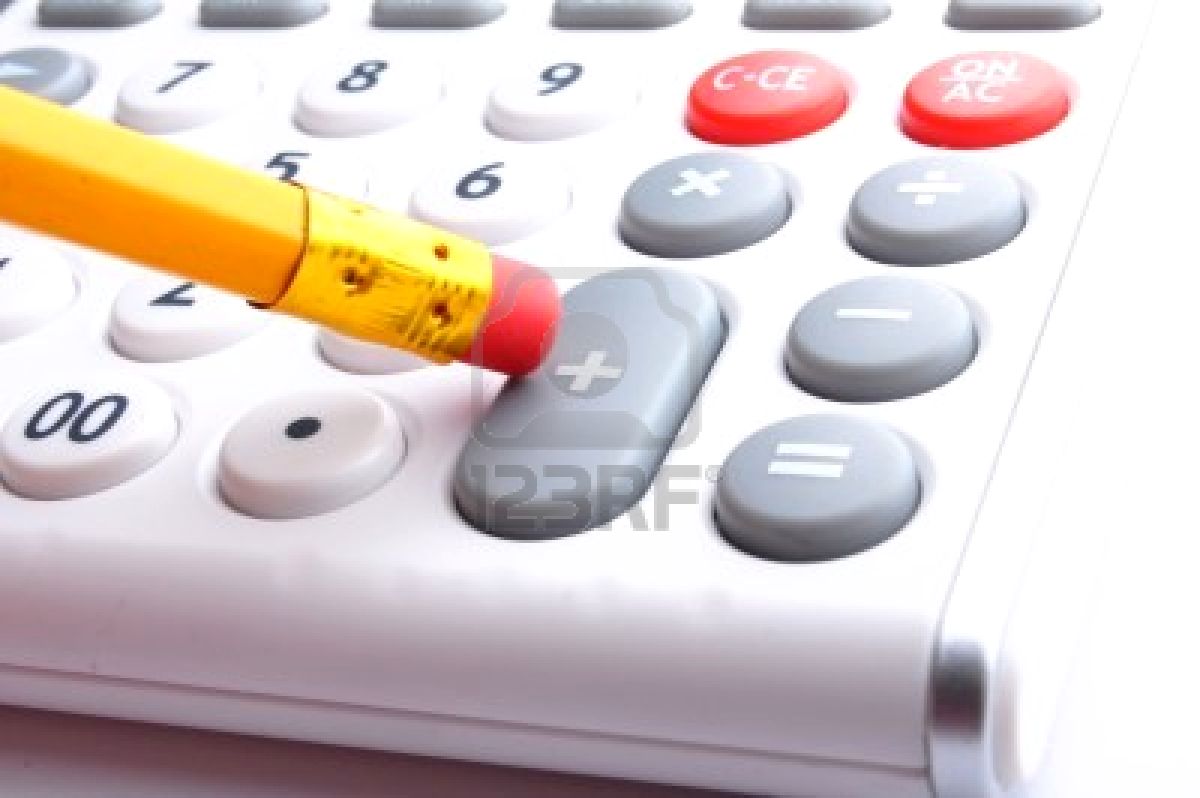 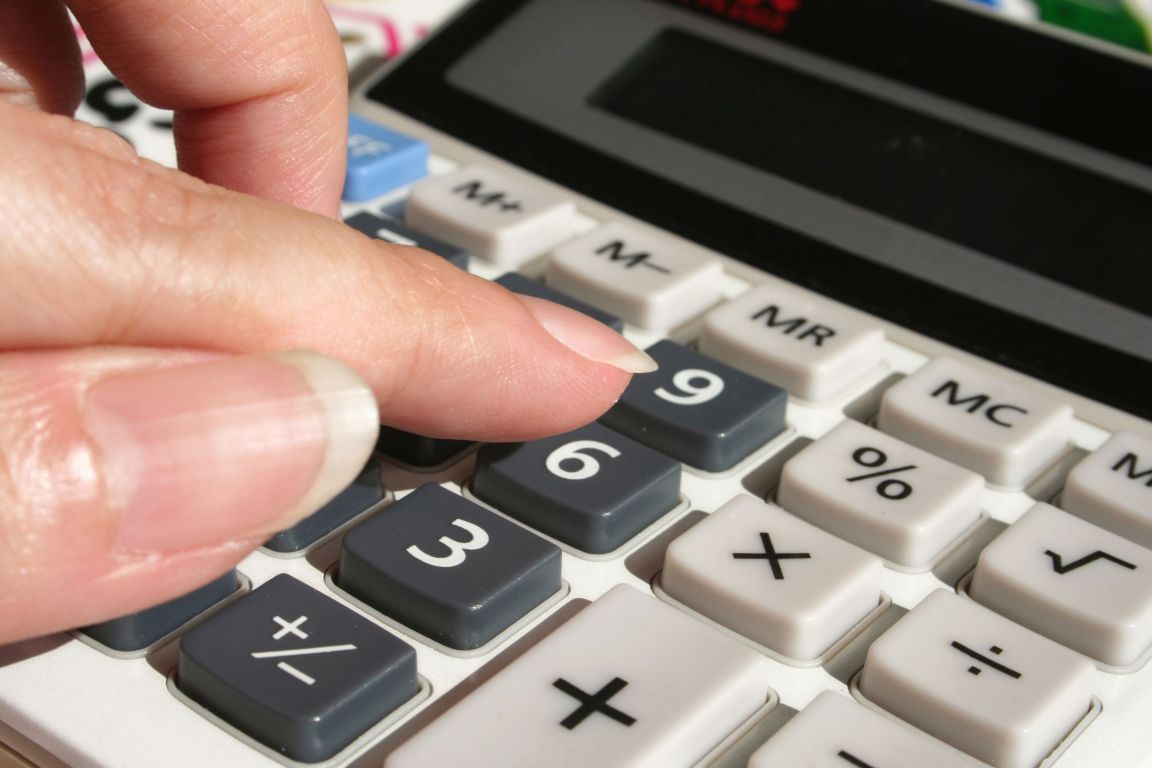 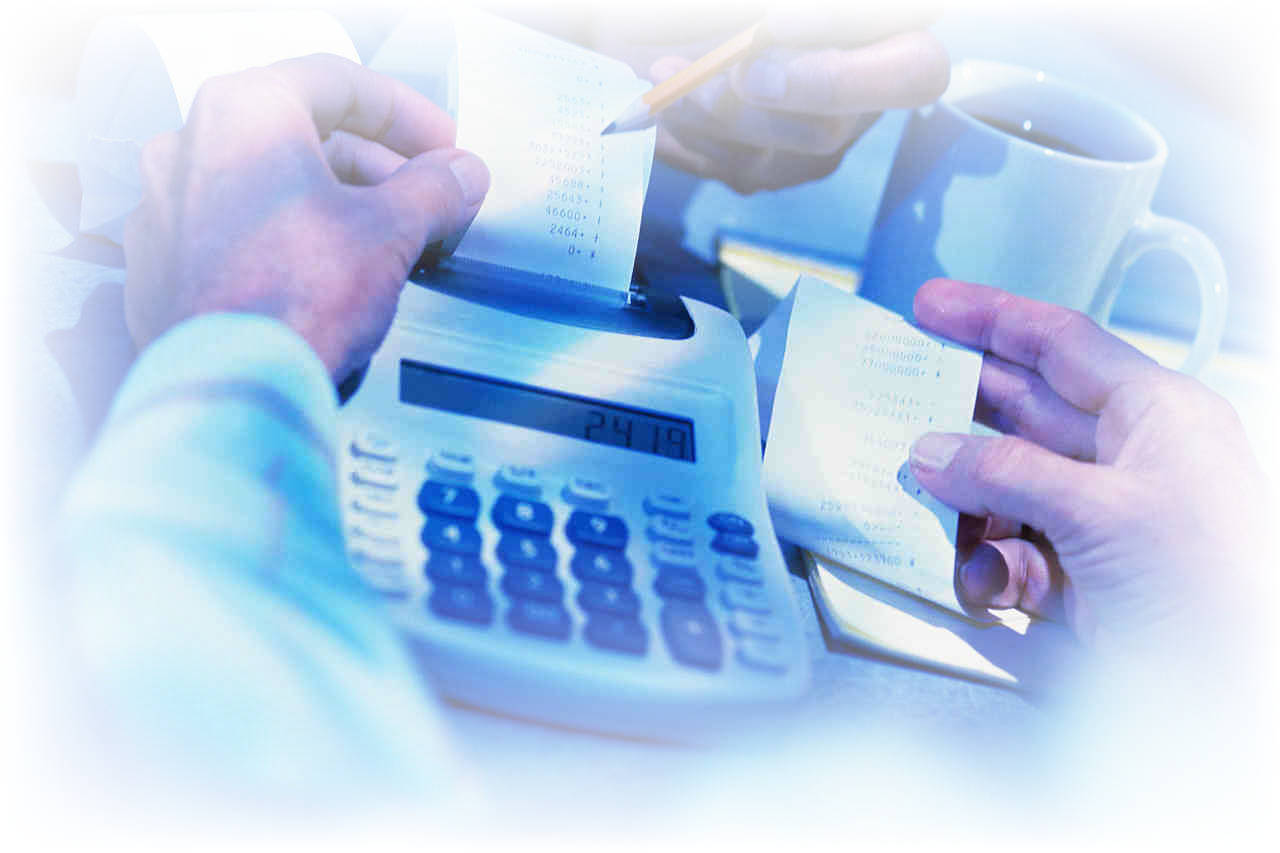 GRACIAS
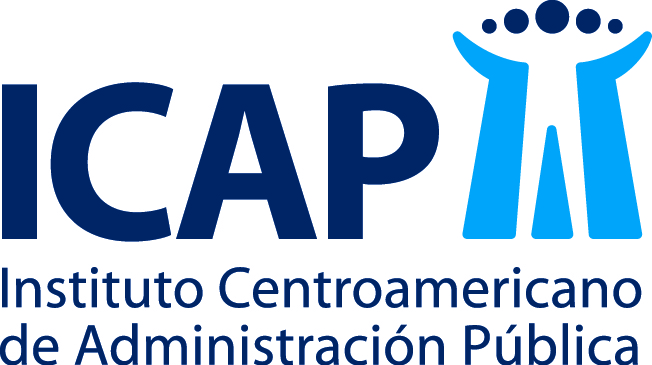 www.icap.ac.cr
Teléfonos: (+506) 2234-1011 o (+506) 2225-4616
Curridabat, San José, Costa Rica